Zooming tomography in X-Ray CT
Benjamin Yvernault
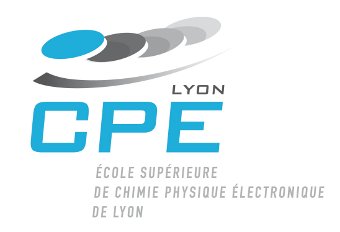 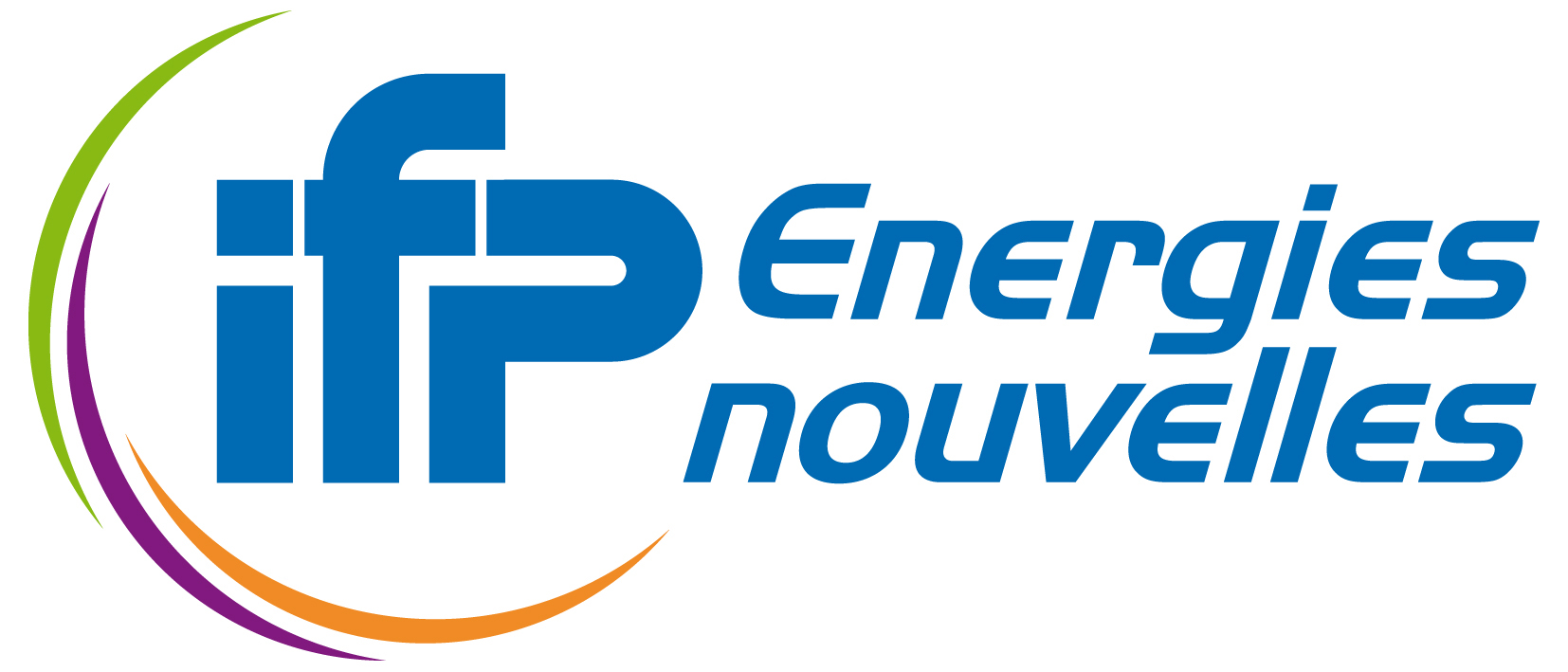 1
Summary
The problem
Context of the study
Solution 1 : supplement of the sinogram
Solution 2 : subtraction of sinograms
Results
In 3D
2
The Problem :
Acquisition of the data :
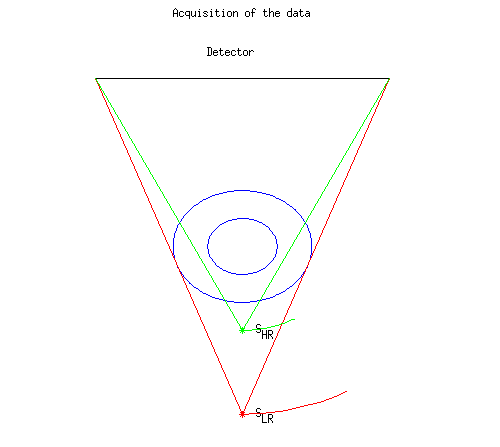 Blue  : object
Red : low resolution (lines integrals/source position/trajectory)
Green : high resolution (lines integrals/source position/trajectory)
Black : detector
3
The Problem (2) :
Data LR -> not truncated but low resolution

Data HR -> better resolution but truncated

Question : How to reconstruct the object with a better resolution using the BR and HR truncated data?
4
Context of the Study
In 2D

Using MATLAB

Fan-beam geometry  ( equi-spaced intervals )

Acquisition of the data «low resolution » (LR) and  « high resolution » (HR)
5
Solution 1 : supplement of the sinogram
The Goal :
Complete the sinogram HR by estimation of the line integrals with the reconstruction of the object in LR
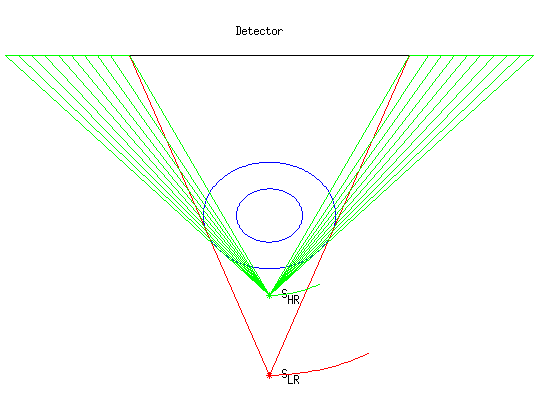 Blue  : object
Red  line : low resolution (lines integrals/source position/trajectory)
Green : high resolution (lines integrals/source position/trajectory/supplement on the detector)
Black : detector
6
Solution 2 : subtraction of sinograms (1)
The Goal :
Estimate the sinogram HR from the object (where you take off the part of the object which can be reconstruct in HR) and subtract it to the HR sinogram
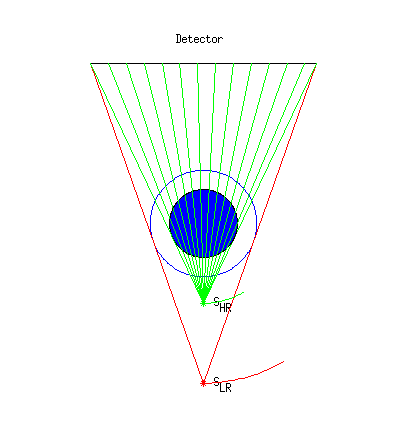 Blue  : object
Red  line : low resolution (lines integrals/source position/trajectory)
Green : high resolution (lines integrals/source position/trajectory)
Black : detector
7
Solution 2 : subtraction of sinograms (2)
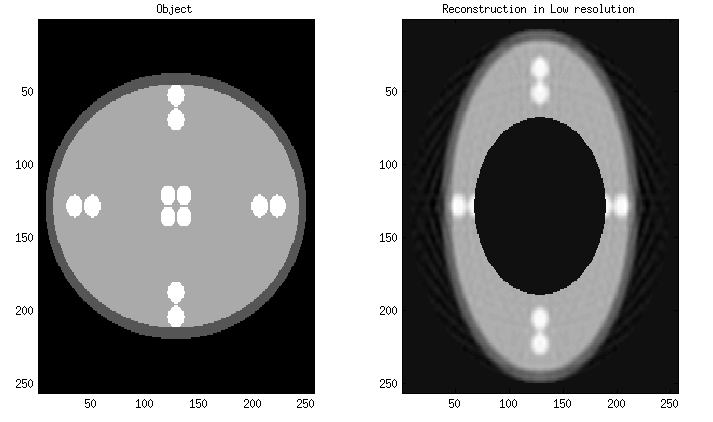 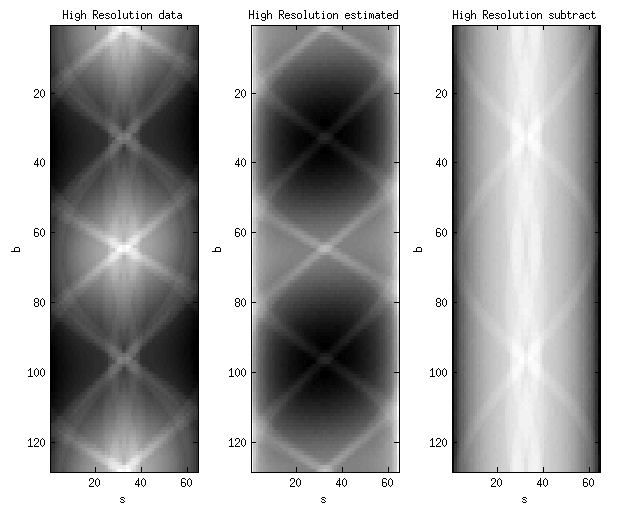 8
Results : Parameters
Parameters :




D = focal
R_LR = distance source - object LR / R_HR = distance source - object HR
r = radius of the object
nS = number of pixels on the detector
nβ = number of projections
x*y, nx*ny = parameters for the reconstruction of the object
9
Method 1 : Data
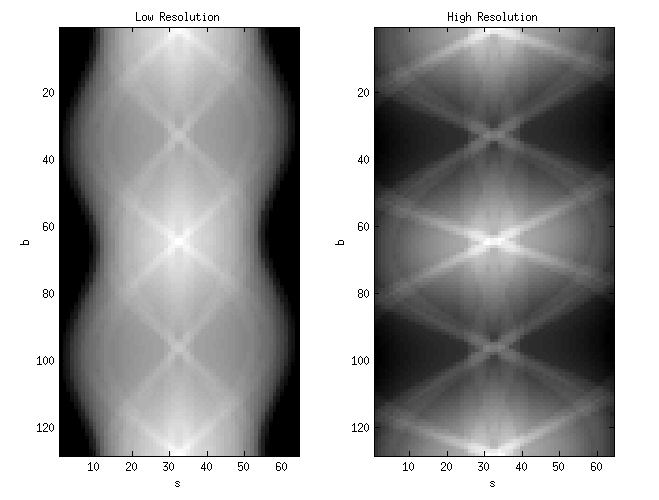 10
Method 1 : Sinograms HR
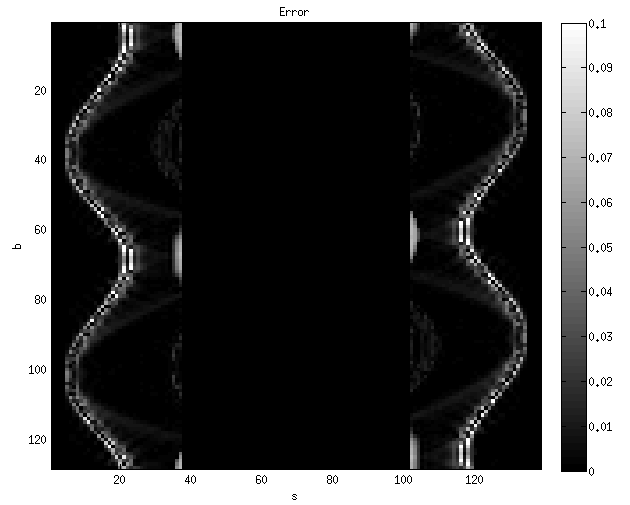 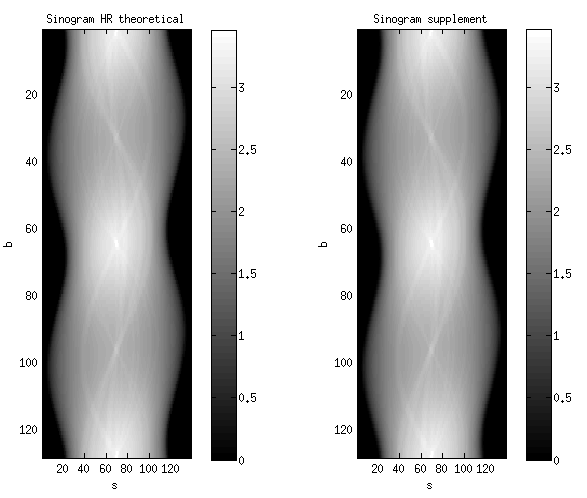 Error = | Sinogram theoretical – Sinogram supplement|
11
Method 1  : Reconstructions
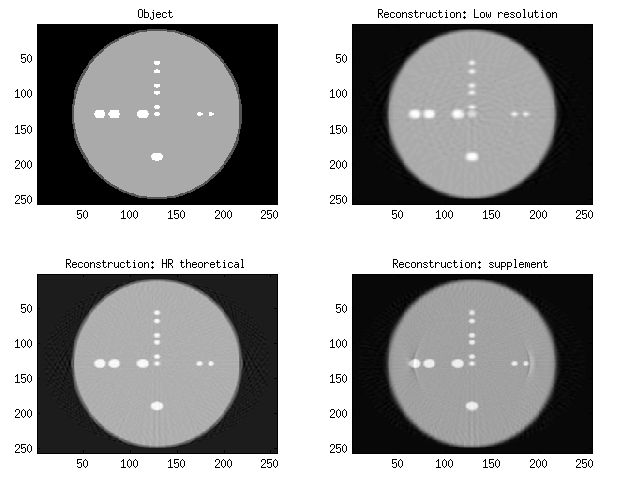 12
Method 1 : Plans
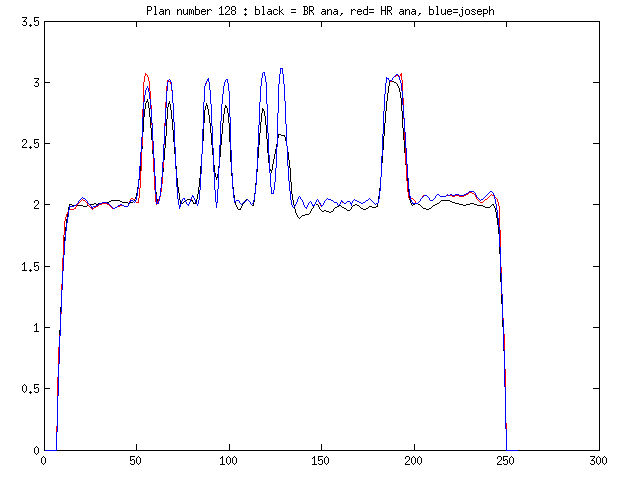 13
Method 2 : Data
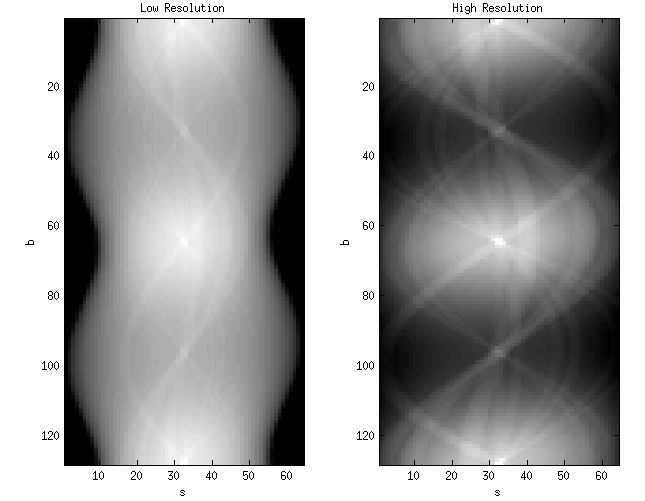 14
Method 2 : Sinograms HR
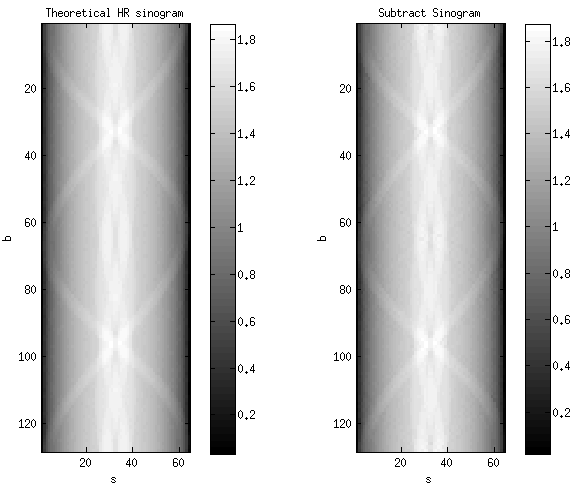 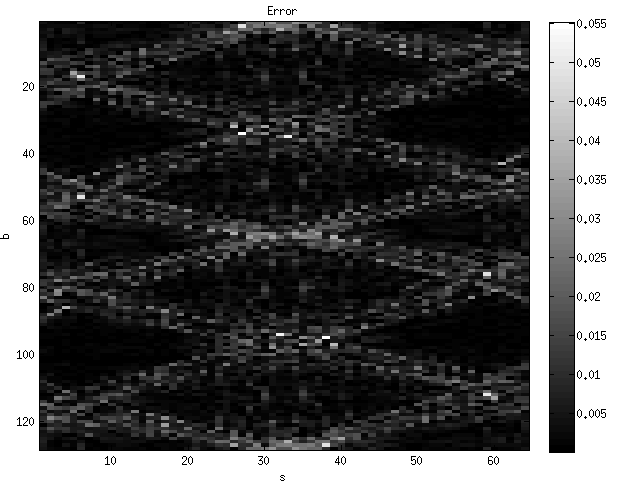 Error = | Sinogram theoretical – Sinogram supplement|
15
Method 2  : Reconstructions
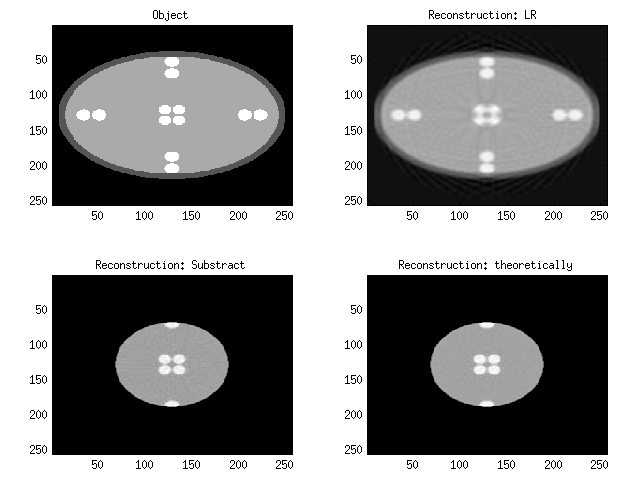 16
In 3D : Data
Low resolution                                         High resolution
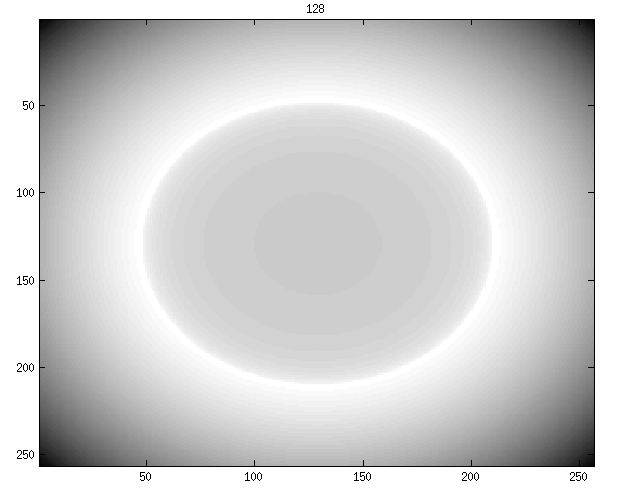 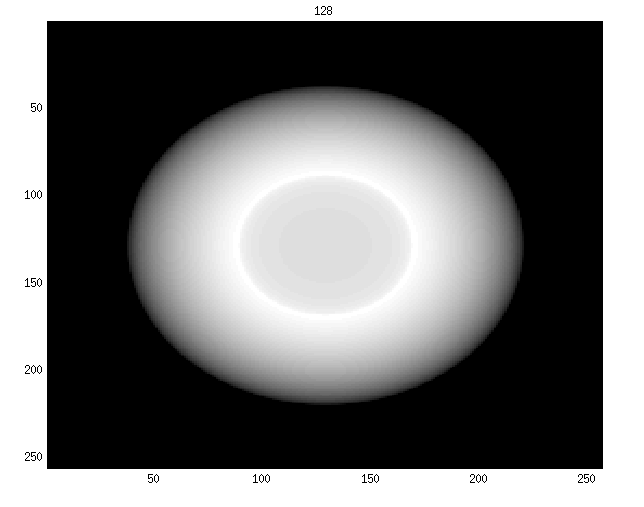 17
In 3D : Sinograms
Method supplement                                 Method subtract
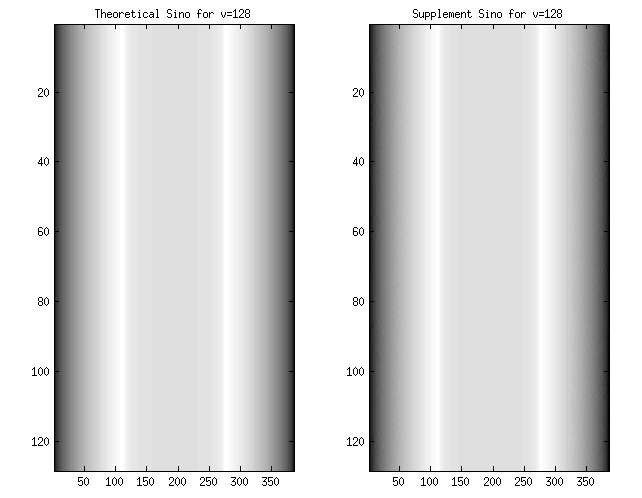 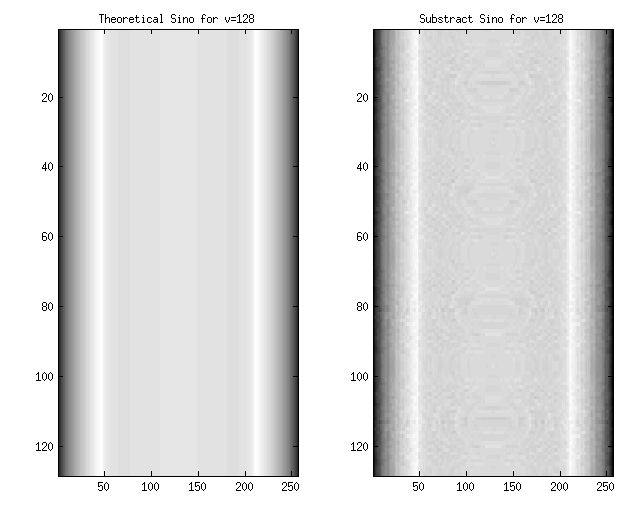 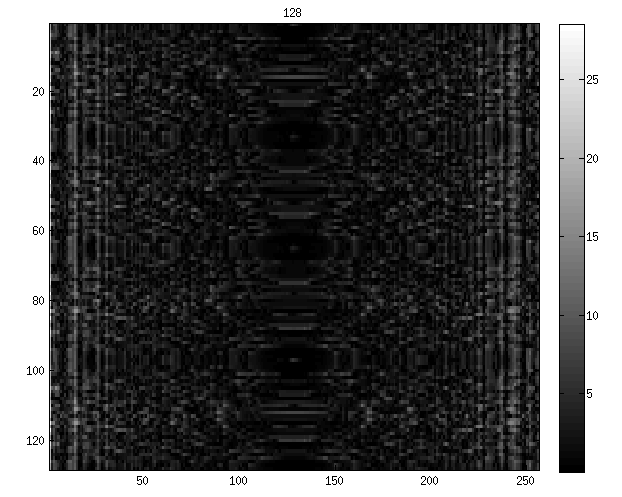 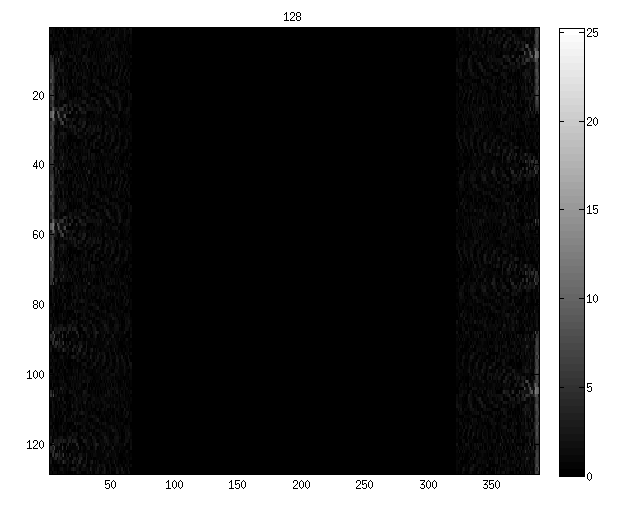 Error = | Sinogram theoretical – Sinogram supplement/subtract|
18
In 3D : Reconstruction using the subtract’s method
Theoretical                                               Subtract
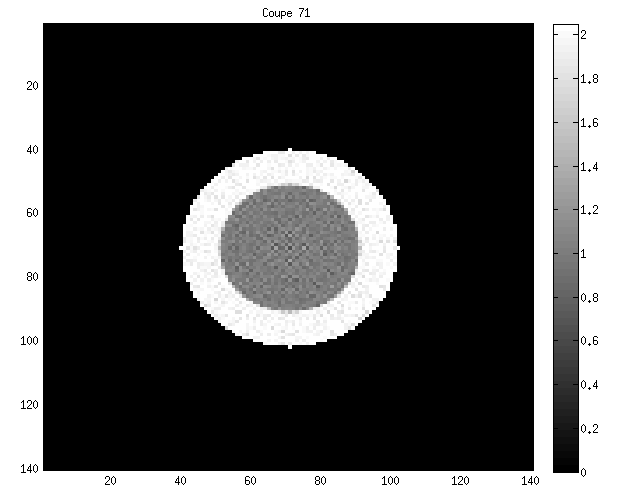 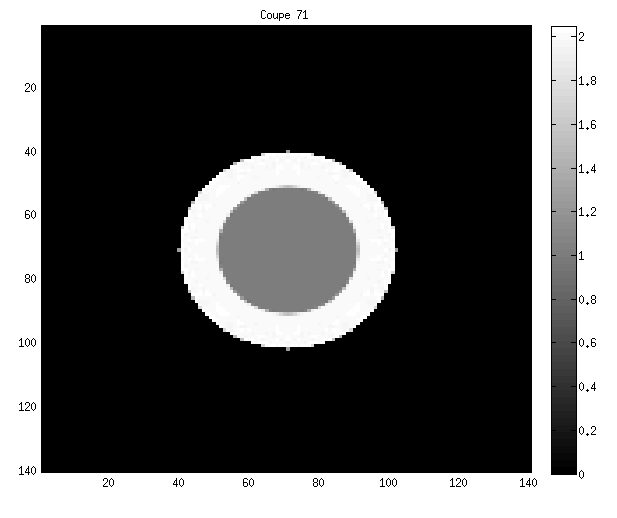 19
Thank you for your attention!
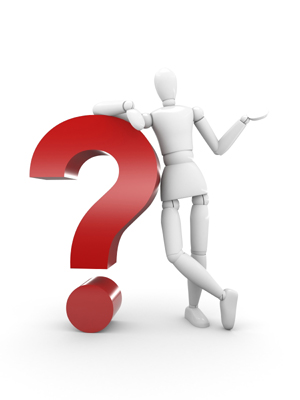 If you have any questions?
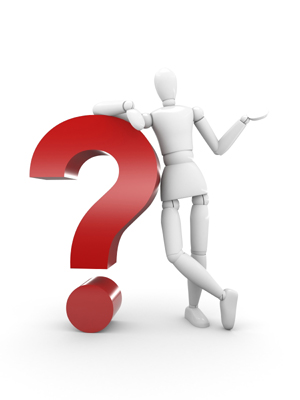 20